GINGIVA
OUTCOME OF LECTURE
STUDENTS WILL COME TO KNOW MACROSCOPIC AND MICROSCOPIC STRUCTURE OF GINGIVA
GINGIVAL FIBRES AND ITS FUNCTION
VASCULAR SUPPLY OF GINGIVA
CLINICAL FEATURES  OF GINGIVA
Def:
      The gingiva is the part of the oral mucosa that covers the alveolar processes of the jaws & surrounds the neck of teeth.
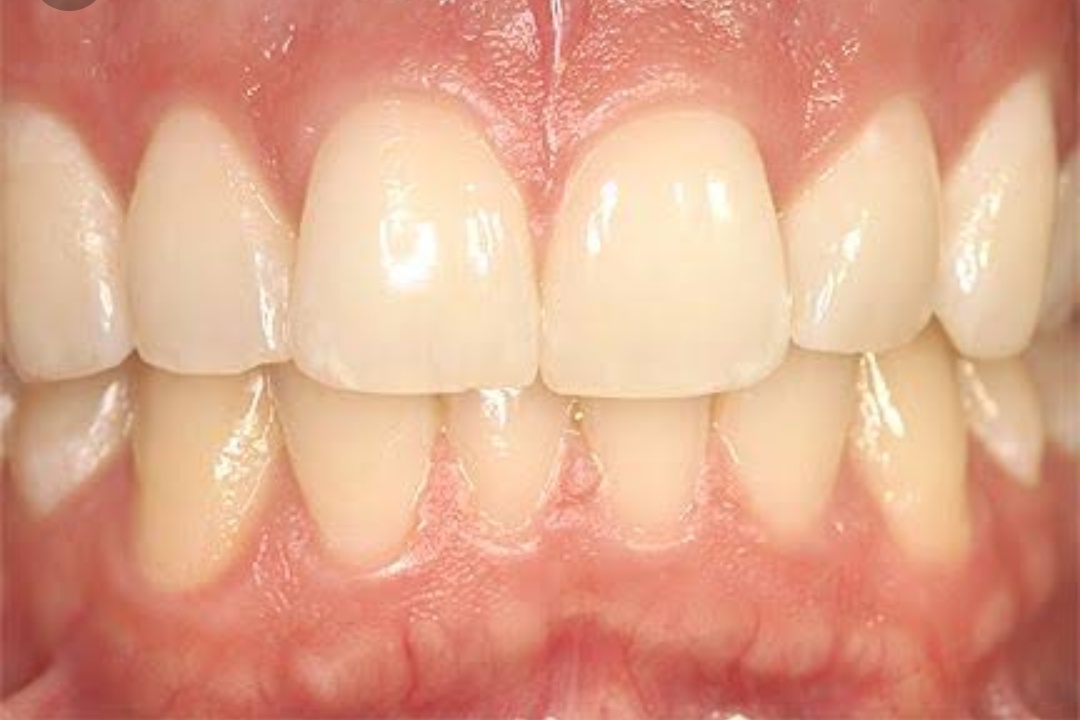 Clinical Features:
-Normal gingiva covers the alveolar bone & tooth root to a level just coronal to a CEJ.
-Normal colour : Coral Pink
-Consistency; Firm & Resilient
-Surface Texture: Stipling present
-Contour: Scalloped
-Position: It is the position at which the gingival margin is attached to the tooth.

-
Structure of gingiva
*MACROSCOPIC FEATURES
        Marginal Gingiva
        Attached Gingiva
        Interdental Gingiva
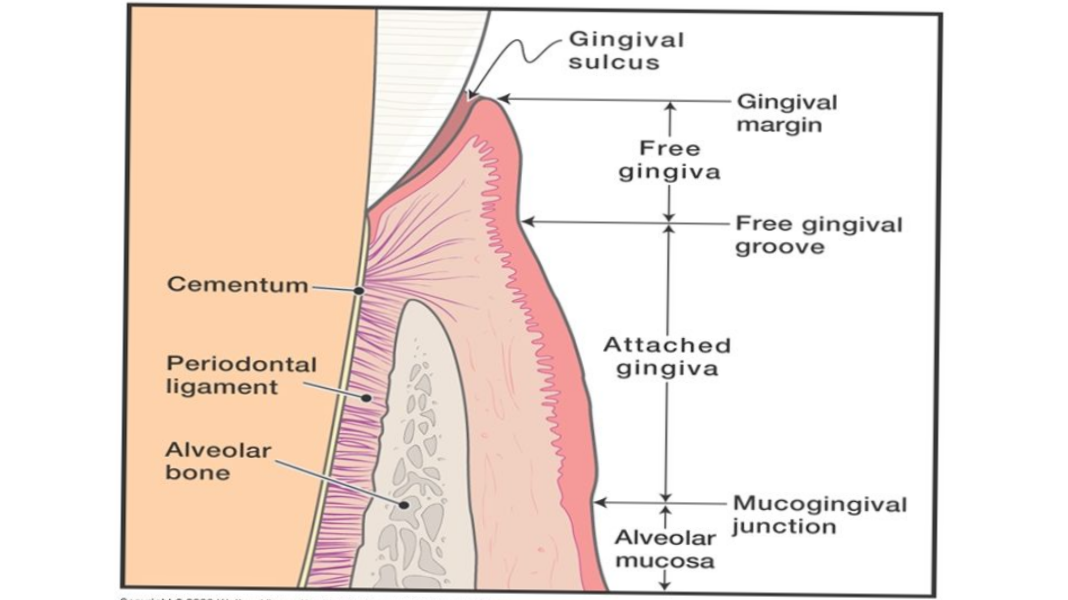 MARGINAL GINGIVA:
  -also called as UNATTACHED GINGIVA.
  - It is the terminal edge or border of gingiva surrounding the teeth in collar like fashion .

GINGIVAL SULCUS:
       It is the shallow crevice or space around the tooth bounded by the surface of tooth on one side & epithelium lining the free margin of the gingiva on other side
It is V-shape.
-IT permits entrance of periodontal probe.
ATTACHED GINGIVA
   - IT is firm & resilient & tightly bound to the underlying periosteum of alveolar bone

WIDTH OF ATTACHED GINGIVA:
     It is distance between the mucogingival junction & the projection on the external surface of the bottom of gingival sulcus.
    - It is greater in incisor region and narrower in posterior segment
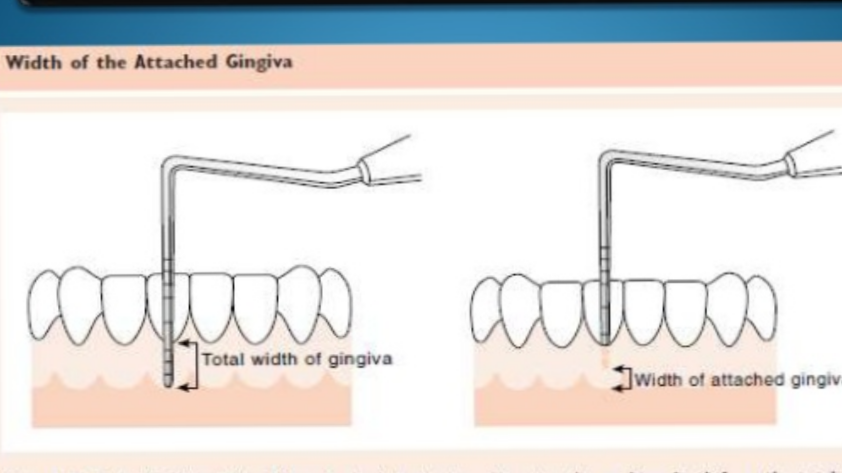 WAG = Total distance between the crest of margin to MGJ – depth of sulcus/pocket
INTERDENTAL  GINGIVA
         -It occupies the gingival embrasure which is the interproximal space beneath the area of tooth contact.
        -It can be pyramidal or col shaped
MICROSCOPIC FEATURES
   Epithelium
        Oral Epithelium
         Sulcular Epithelium
         Junctional Epithelium
   Basal Lamina
       Epithelium-Connective tissue Interface
    Connective Tissue
          Cells
          Fibres
          Neurovascular Bundles
Cells-
1-Mast cells
2-Fibroblast
3-Eosinophils
4-Macrophages
5-Adipose cells
6-Infammatory cells.
Fibers-
1-Collagen fibers
2-Reticulin Fibers
3-Elastic fibers.
Neurovascular bundles-
1-Nerves
2-Vessels
3-Lymphatics.
The principal cell type of gingival epithelium is KERATINOCYTE.
Function: Protect deep Stuctures
Act as mechanical, chemical , water, microbial barrier.

Other Cell Types 
    Langerhans Cells
    Melanocytes 
    Merkel Cells
ORAL EPITHELIUM:
-Oral or outer epithelium covers the crest & outer surface of the marginal gingiva & attached gingiva.
-Thickness: 0.2-0.3 mm
-It is para-keratinized.
-Composed of 4 layers;
           Stratum Basale
           Stratum Spinosum
           Stratum Granulosum
           Stratum Corneum
SULCULAR EPITHELIUM
It lines the gingival sulcus.
It it thin, non keratinized stratified squamous epithelium without rete pegs
Extends from the coronal limit of the JE to the Crest of gingival margin

JUNCTIONAL EPITHELIUM
-It consists of collar like band of Stratified squamous non keratinized epithelium.
3-4 layer thick- early life & increases with age upto 20 layers.
Length of JE- 0.25- 1.35 mm
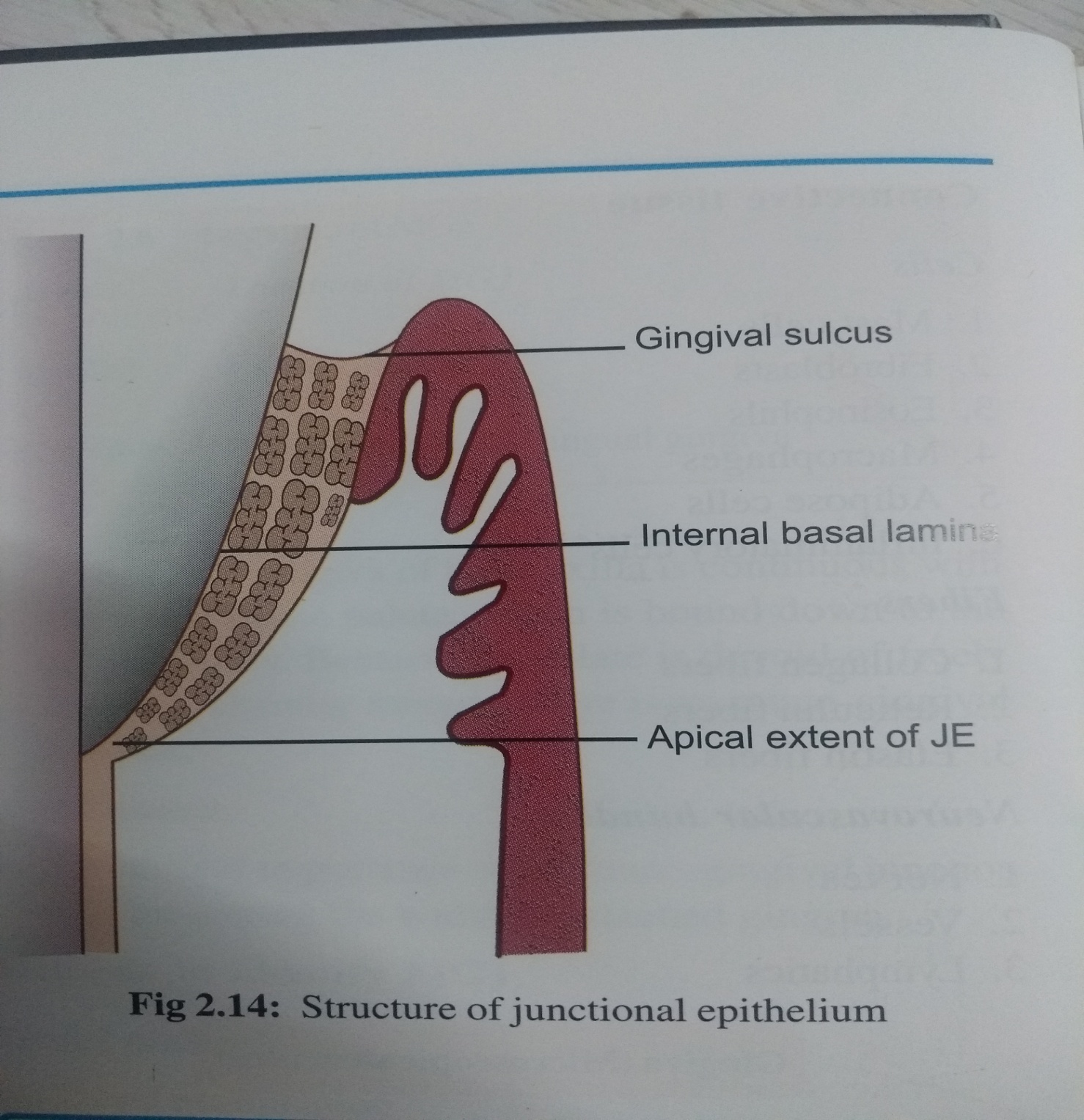 Gingival Connective Tissue:-
1-Major component-
A-collagen Fibers {60% by volume}
B-Fibroblast{5%}
C-Vessles Nerves and Matrix{35%}
2-also known as Lamina Propria.
3-consists of two layer-
A-Papillary layer
B-Reticular Layer.
4-Ground substance fills the space between fibers and cells and has high content of water.
5-Composed of proteoglycans,mainly hyaluronic acid and chondroitin sulfate and glycoprotins, mainly fibronectin
6-3 types of connective tissue fibers are-A-Collagen 
B-Reticular
C-Elastic.
Type 1 collagen forms the bulk of lamina propria and provides tensile strength.
Elastic fibre system composed of oxytalan and it is distributed among collagen fibers
GINGIVAL FIBRES
The connective tissue of the marginal gingiva is densely collagenous , containing a prominent system of a collagen fibres bundles, called as gingival fibres.
FUNCTIONS-
To brace the marginal gingiva firmly against the tooth.
Provide rigidity.
Unite the free gingival margin with cementum & attached gingiva
They are arranged in 3 groups:
   -Gingivodental group
   -Circular group
   -Trans-septal group

Gingivodental group-
-Present on facial, lingual & interproximal surface
-Embedded in cementum. just beneath the epithelium at the base of sulcus.
-On facial & lingual surface- they project from cementum in fan like conformation.
-Interproximally- entends upto crest of interdental gingiva.
Circular group:
-they course through the connective tissue of marginal & interdental gingiva
-Encircle the tooth in Ring like fashion.



Trans-septal group:
-Located interproximally.
-Extends between the cementum of approximating teeth
Semicircular Fibres:
-Attach at proximal surface ot tooth below CEJ, go around the facial & lingual marginal gingiva of tooth & attach on the other proximal surface of same tooth.

Trans-gingival Fibres:
-Arranged in and around the teeth within attached gingiva.
Function: Maintain alignment of teeth.
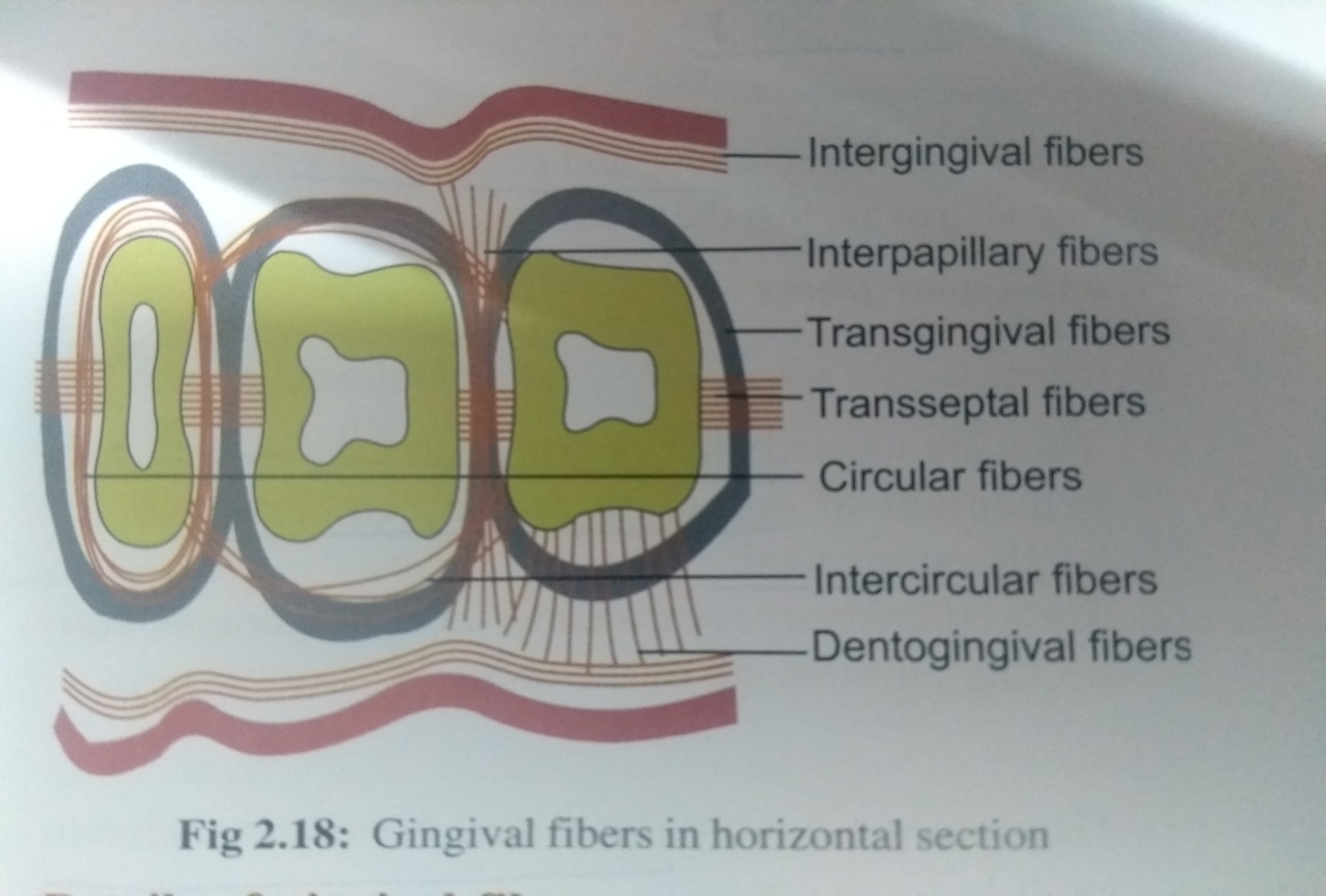 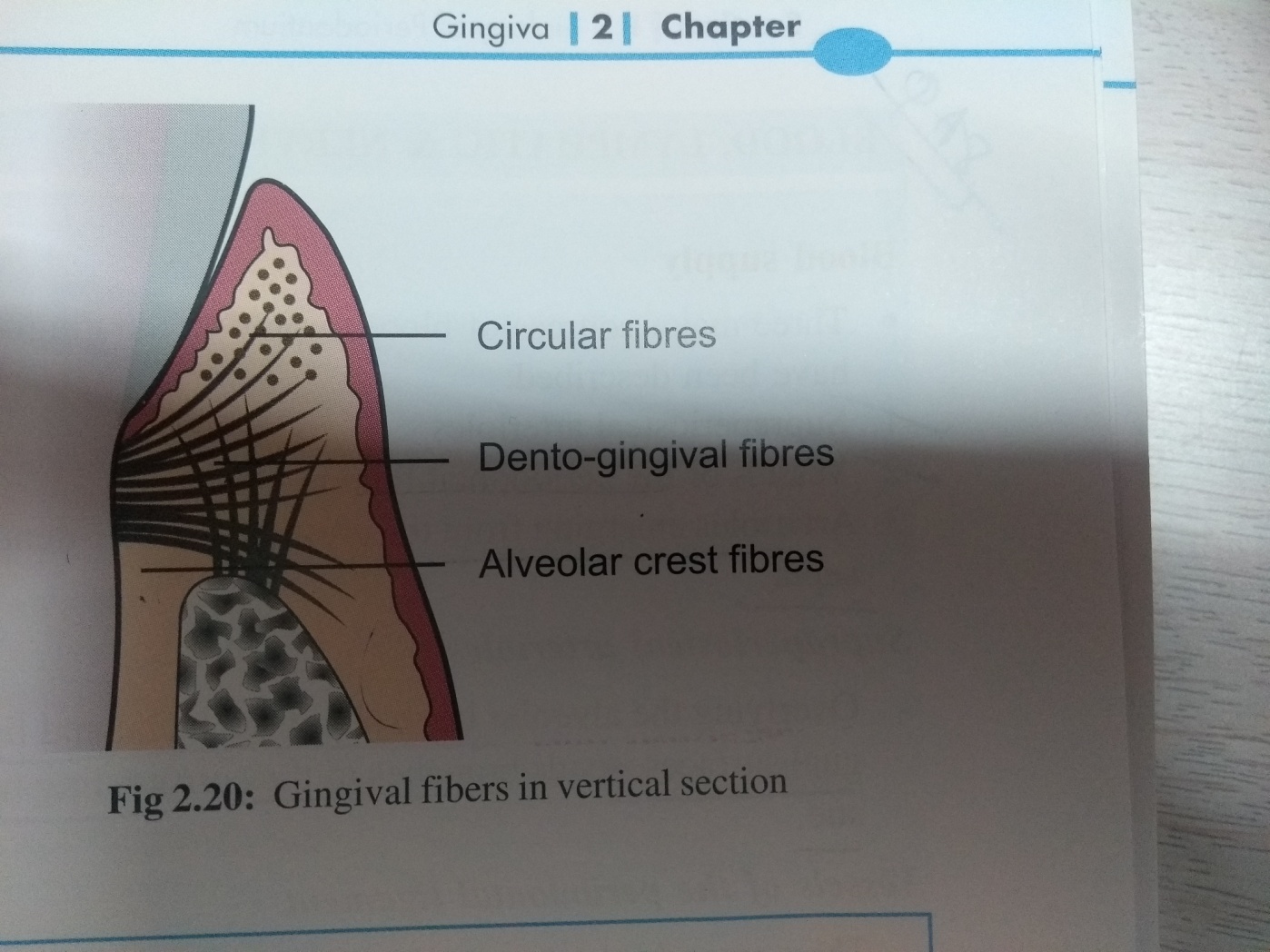 BLOOD SUPPLY
      - Supra-periosteal Arterioles
      -Vessels of Periodontal ligaments
      -Arteriols emerging from the crest of 
           interdental septa
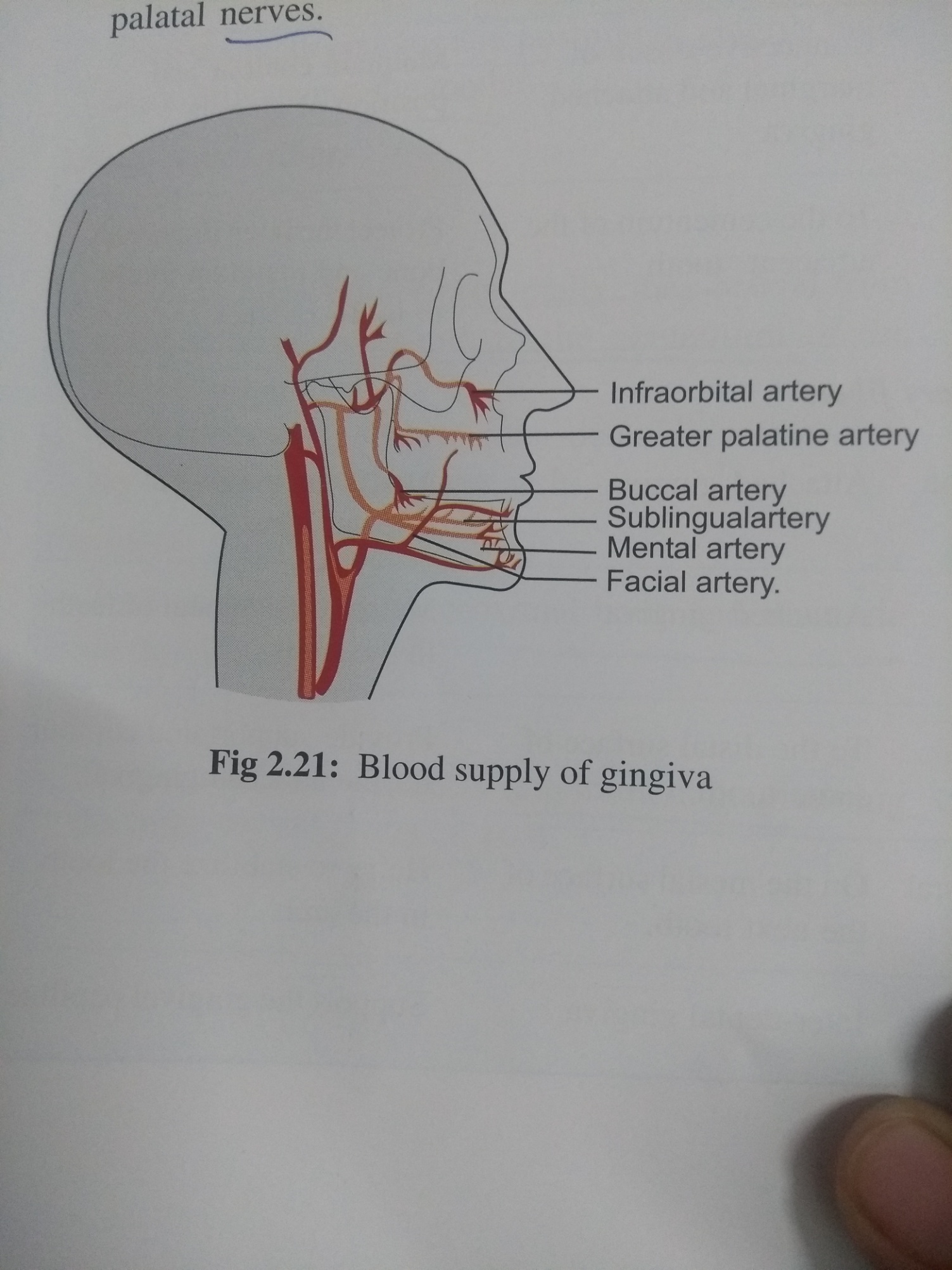 LYMPHATIC  DRAINAGE:
   - It brings in the lymphatics of connective tissue papilla
    -Progresses to periostium of alveolar process& then to Regional lymph node.
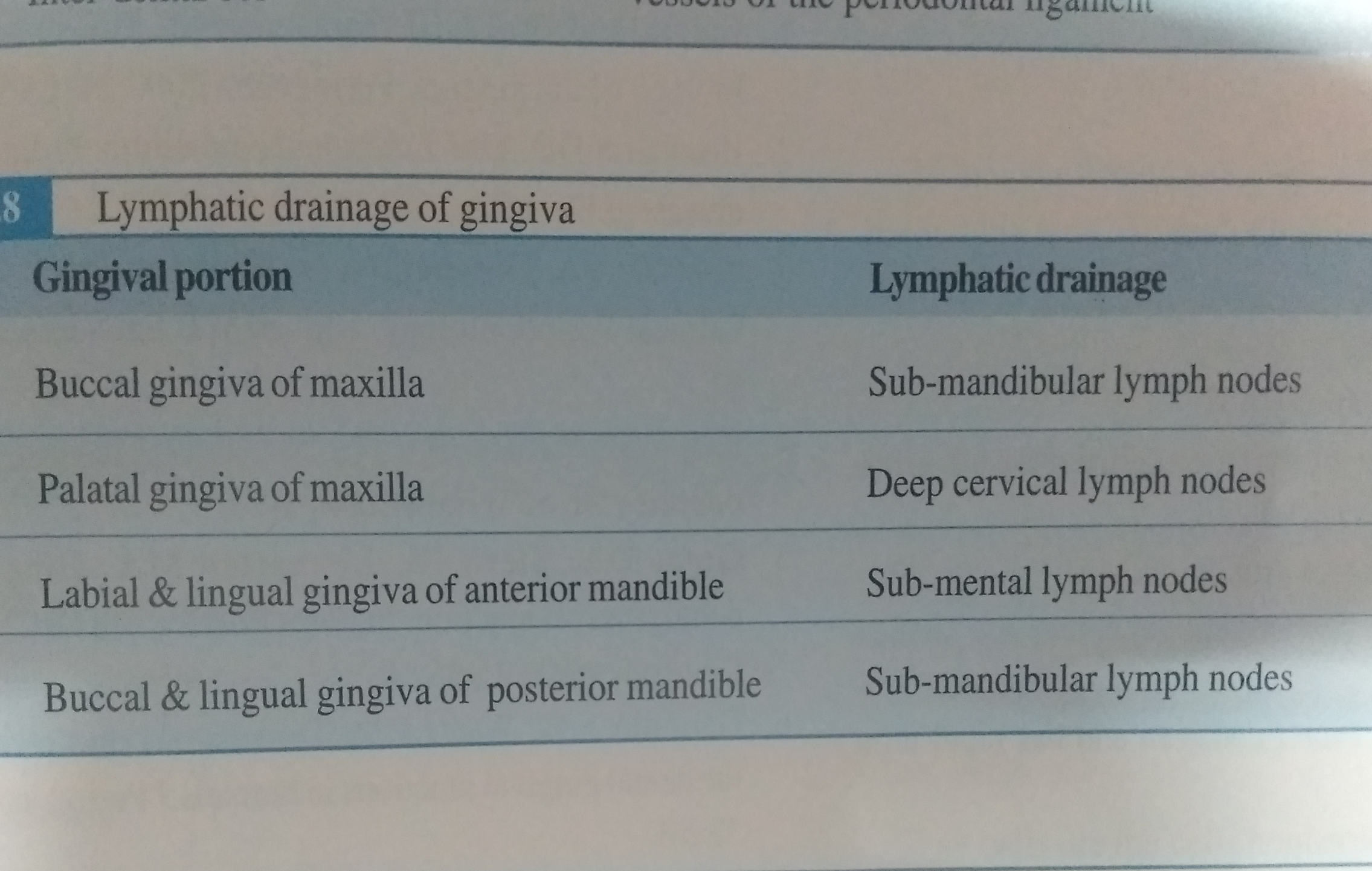 NERVE  SUPPLY
-It is derived from fibers arising from nerves in the PDL & from labial, palatal, buccal nerves.
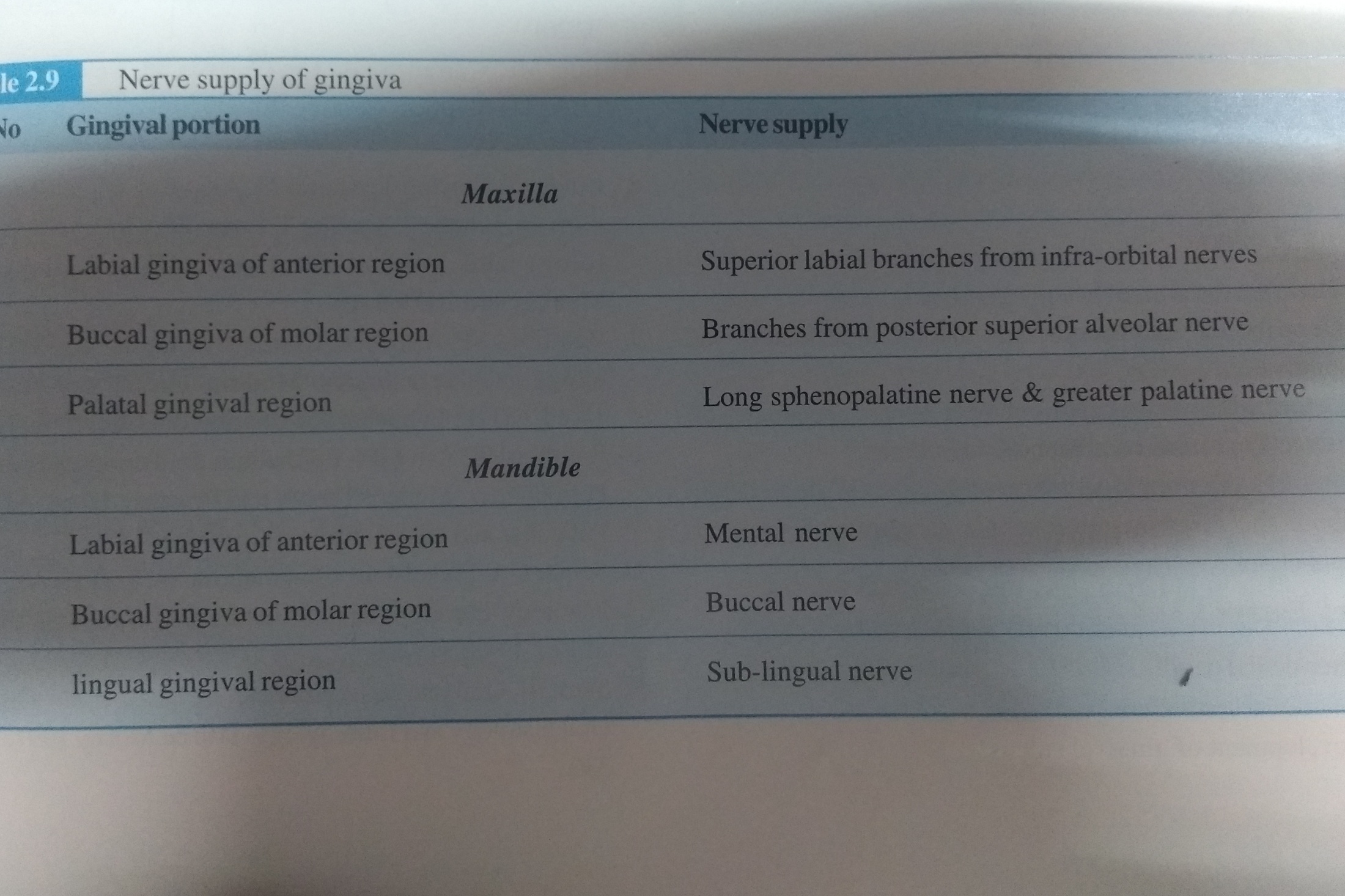 THANK – YOU!